Thomson_Fig-F-1
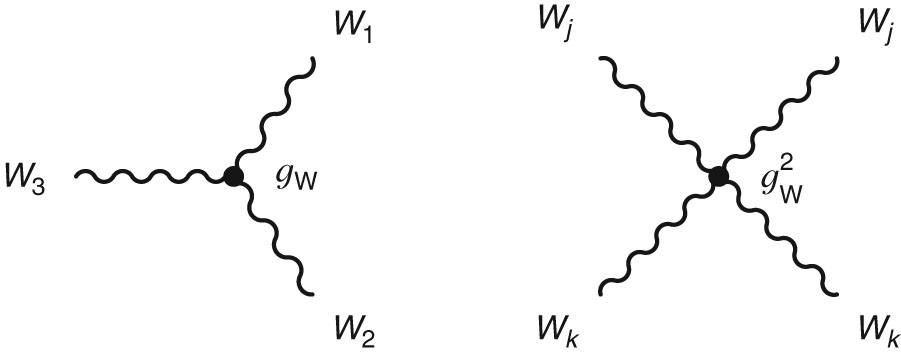 © Cambridge University Press 2013
Thomson_Fig-F-2
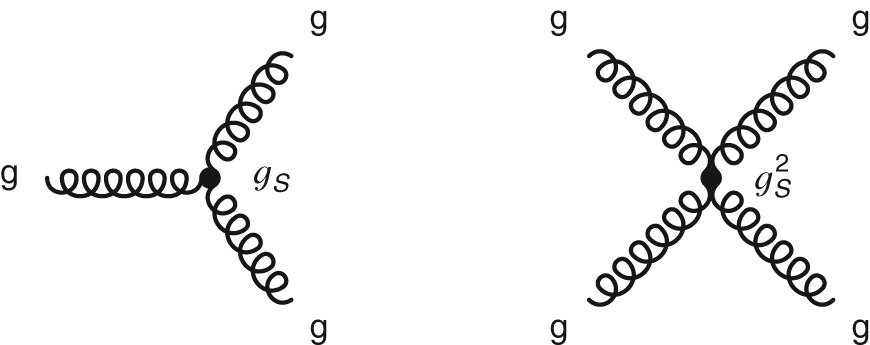 © Cambridge University Press 2013